Интересные факты об одуванчиках
Воспитатель: Козловская О.А.
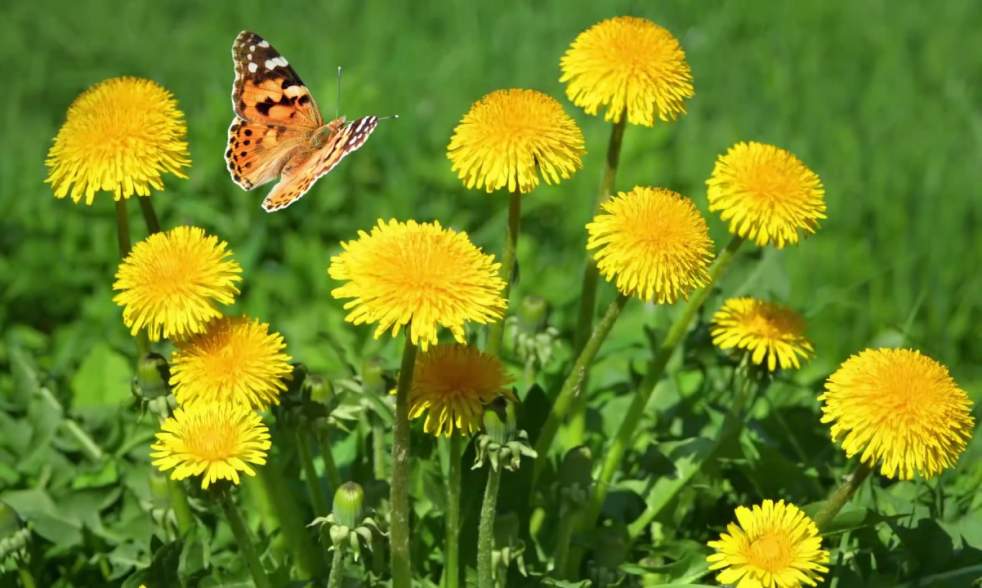 Привычные нам одуванчики называются «лекарственными», так как именно они 
используются в народной медицине уже много столетий.
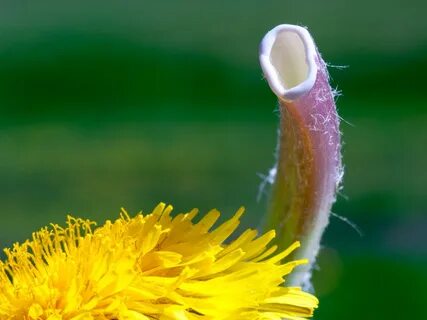 При укусе пчелы млечный сок одуванчика 
избавляет от боли и опухоли
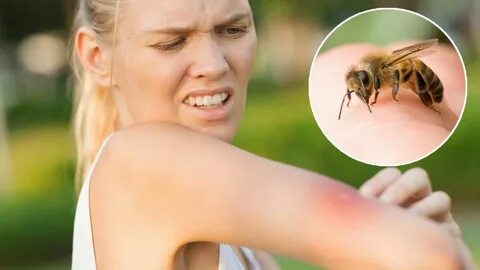 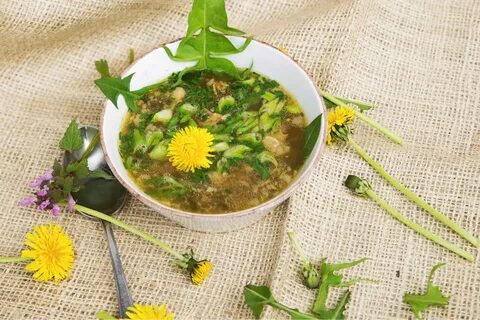 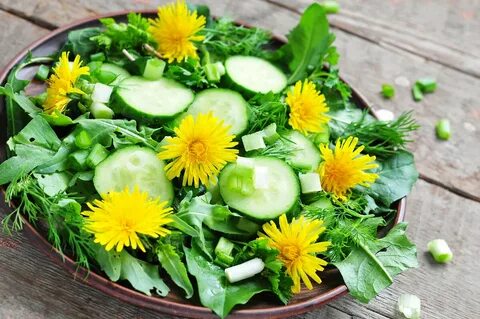 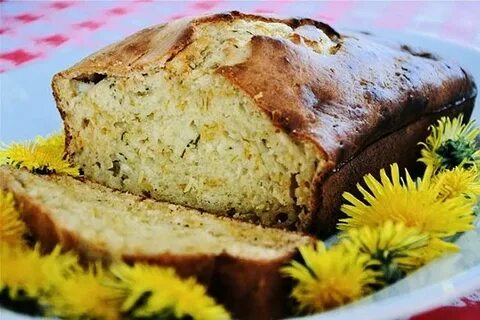 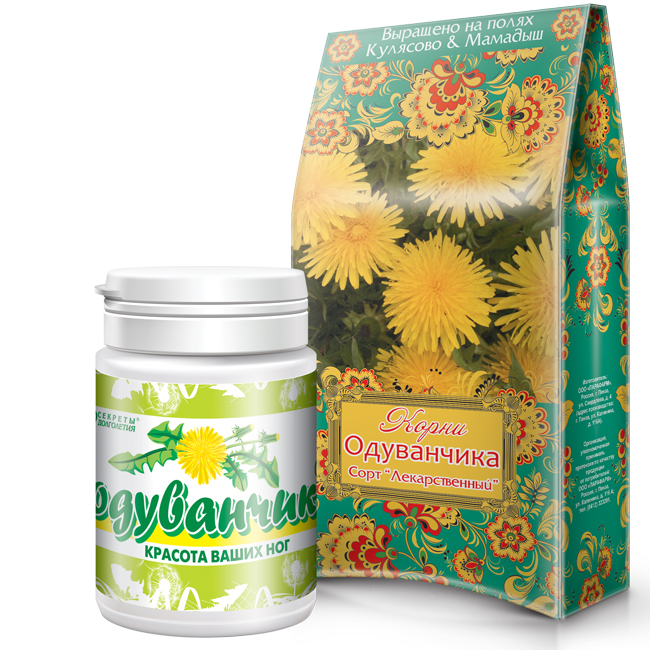 В Китае одуванчик называют овощем, поскольку здесь он часто употребляется для приготовления различных блюд.

Зелень одуванчика – превосходный источник витаминов, железа, кальция и фосфора. В них много протеина, то есть они еще и очень питательны.

В Италии можно найти блюда из одуванчиков даже в меню ресторанов, настолько они популярны.
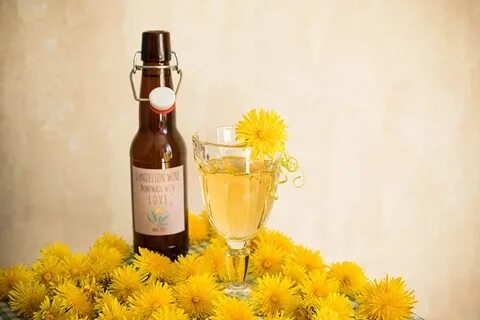 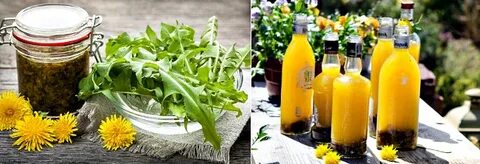 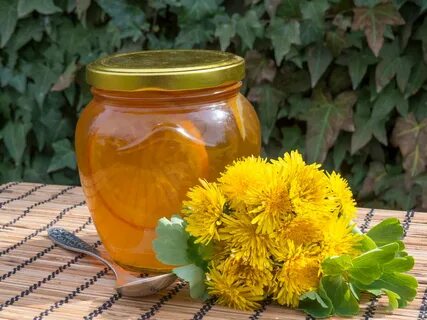 Из лепестков одуванчиков 
делают варенье
Настойка из одуванчиков
Напитки из одуванчиков
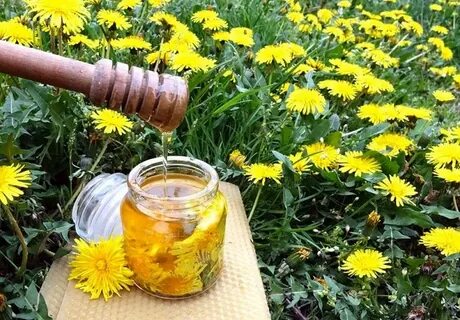 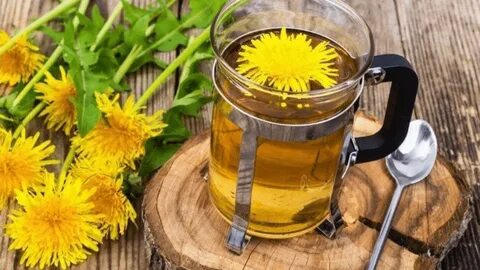 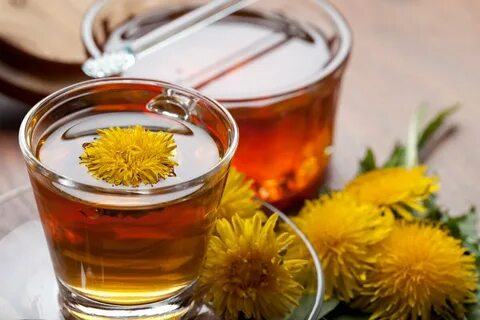 Чай из одуванчиков
Сиропиз одуванчиков
Пиво, вино из одуванчиков
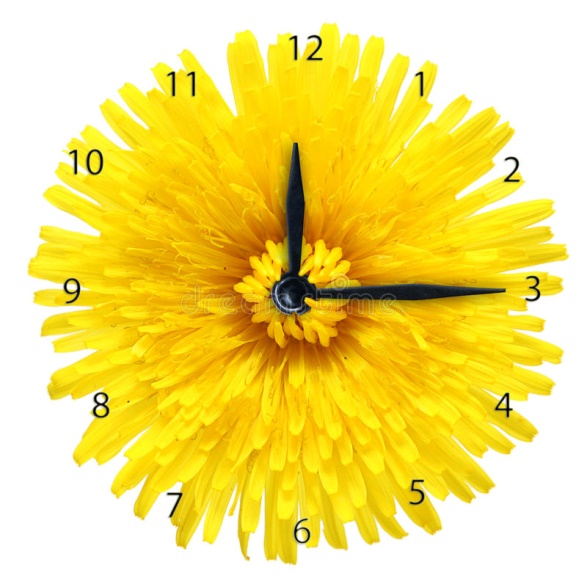 По одуванчикам можно следить за временем. На рассвете, около шести утра (в средней полосе России) эти цветы раскрываются, а в три часа дня закрываются, с точностью до нескольких минут
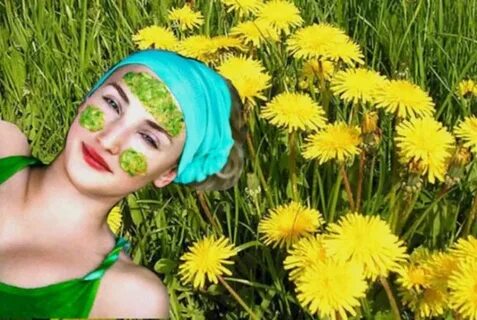 Одуванчик пользуется широкой популярностью и в народной косметике: маска из его свежих листьев питает, увлажняет и омолаживает кожу, а настой цветков отбеливает веснушки и пигментные пятна.
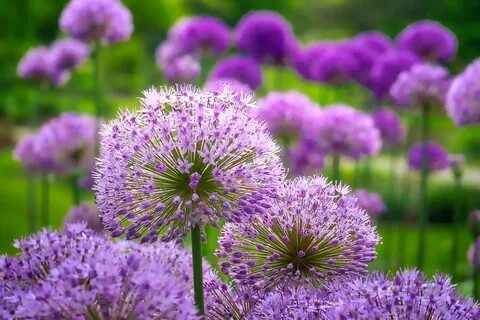 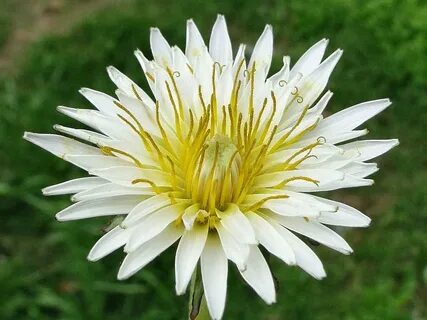 Белоязычковый  одуванчик. 
Занесен в Красную книгу
Розовый одуванчик
Одуванчики бывают не только желтые!
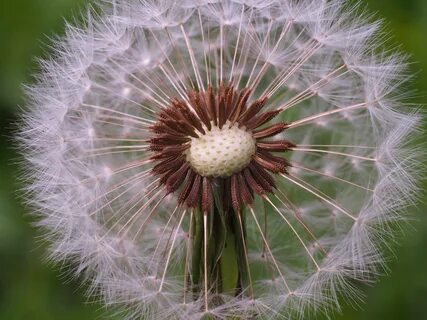 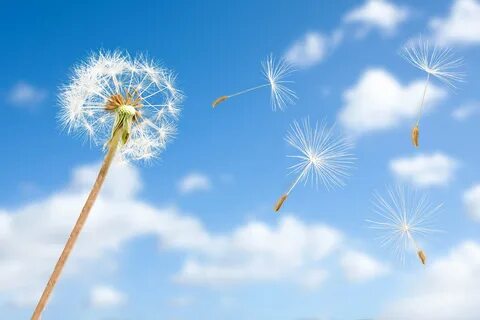 На одной головке одуванчика около 200 пушистых семян
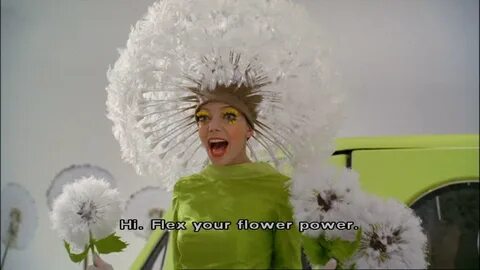 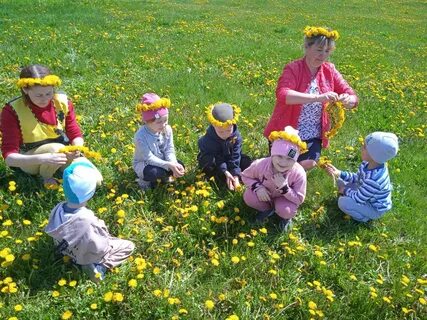 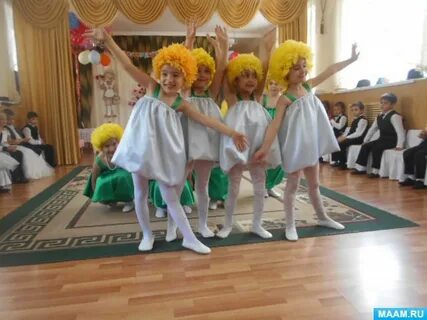 В США, штат Огайо, каждую первую субботу мая празднуется День одуванчика. В этот день люди украшают одежду одуванчиками и готовят из этих цветков различные блюда.
13 Мая – всемирный день одуванчика